The truth about
Chocolate
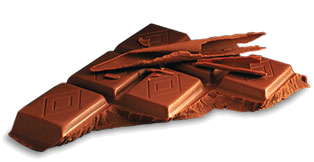 Chocolate is extracted from the beans of the cocoa plant
Beans are a vegetable
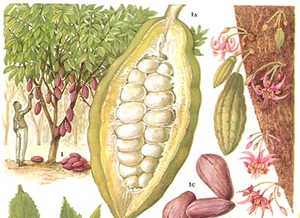 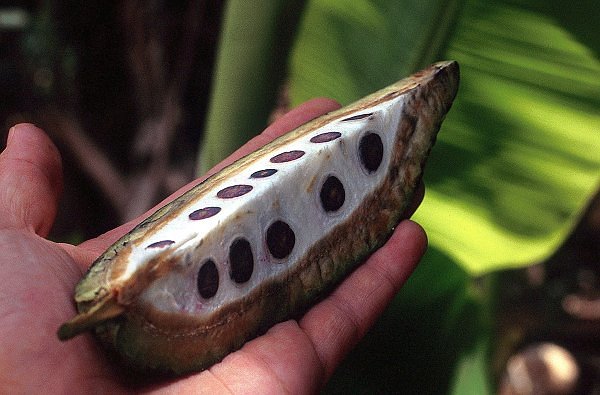 Sugar is extracted fromsugar beat
The Sugar beat is a vegetable
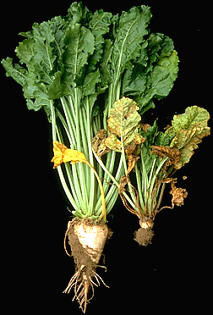 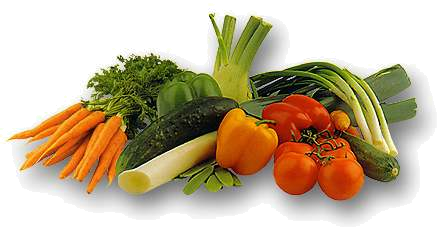 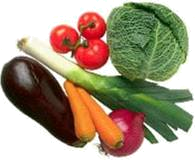 Therefore chocolate is a vegetable
Let´s spin the theory further:
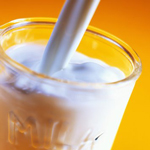 Chocolate bars contain milk
Therefore chocolate bars
are healthy!!!
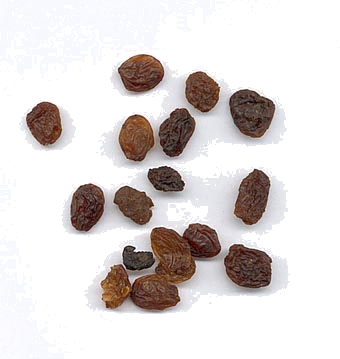 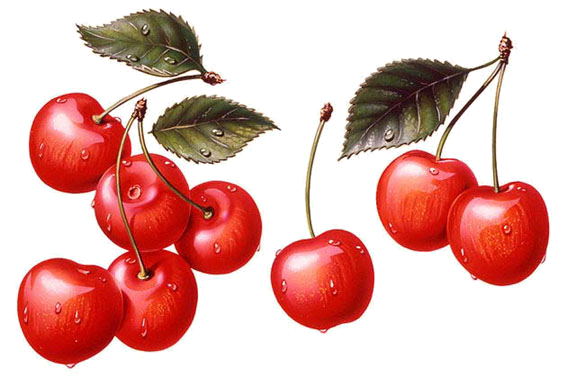 Raisins, cherries, orange peels and strawberries are in chocolate
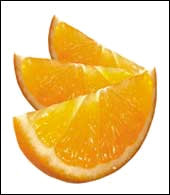 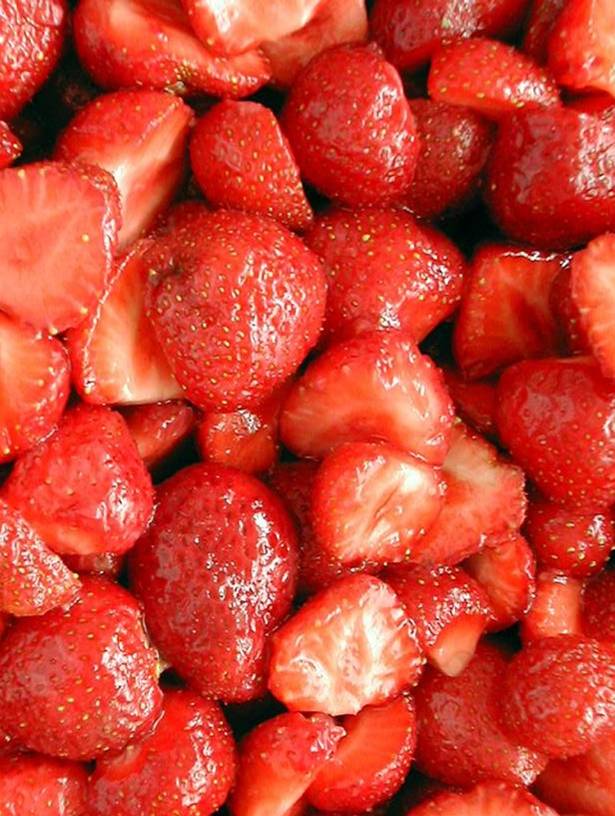 They belong to the fruit family, so eat as much as you like
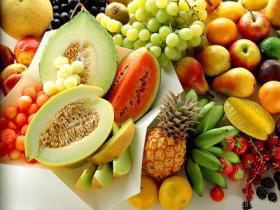 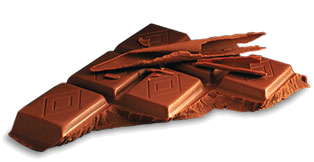 Chocolate is good for stress
Just think :
"STRESSED“ read backwards means:
"DESSERTS"
But don’t  risk,
acept if jou vanet to be …
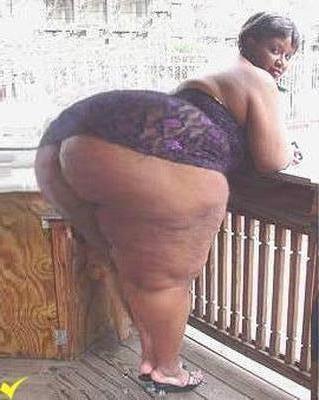 … fat

“and end up like this”